15  TEMMUZ   ÇOCUK GAZETESİ ÖZEL SAYISI
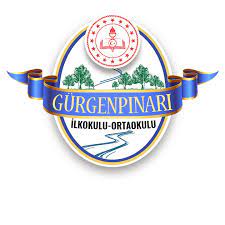 PARA İLE SATILMAZ !
İÇİNDEKİLER
Röportaj
Deneme
Şiir
Biyografi
Bulmaca
RÖPORTAJ
15  TEMMUZ DEMOKRASİ VE MİLLİ BİRLİK GÜNÜ RÖPORTAJ METNİ
           Okul  müdürümüz  Ersin Doğan  ve 7/A sınıfı  öğrencilerinden Erva Damla SARIGÜL VE Feyzanur YILDIRIM   15 Temmuz ile alakalı röportaj yaptılar . Sayın Okul Müdürümüz Ersin Doğan ve öğrencilerimize teşekkür ederiz. Sizlerin de  okuması bizleri mutlu eder .
 
Öğrenci 1:  
     Öğretmenim   öncelikle   röportaj  teklifimizi kabul ettiğiniz için teşekkür ederiz . İlk önce bize kendinizi   tanıtır mısınız?
Ersin Doğan:
     Ben Ersin Doğan. Gürgenpınarı İlkokul ve Ortaokul Müdürü . Öğretmenlik mesleğin de 18. yılımı çalışmaktayım. 9 yıldır okul  müdürü olarak görev yapıyorum .
Öğrenci 2: 
     Teşekkür ederiz . Biliyorsunuz   15  Temmuz  2016’da  ülkemize karşı bir darbe girişimi oldu .Siz darbe gecesinde neredeydiniz ve olanları nasıl öğrendiniz ?
Ersin Doğan:
     Darbe girişimi gecesi evdeydim   . Haberleri   televizyondan   öğrendim. Çok  şaşırtıcı  bir olaydı. Darbe girişimi kabul edilemez bir durumdur . Cumhurbaşkanımızın talimatıyla meydana çıktım .
Öğrenci 1:
   Sizce darbe girişimiyle amaçlanan neydi?
Ersin Doğan :
    Ülke  yönetimini  ele  geçirmek  ve  devlet  kurumlarının  yapısını değiştirmek idi .
Öğrenci 1:
      Diyelim ki o gece gerçekleştirilmek istenenler başarılı olsaydı ne olurdu , bu ülkemizi nasıl etkilerdi ?
    Ersin  Doğan  :
     Ülke yönetimi cumhuriyet yönetimi dışında başka bir yönetim şekline geçebilirdi. Tüm vatandaşların can ve mal güvenliği tehlikeye düşerdi. Devlet kurumlarının yapısını değiştirebilmek için her türlü illegal planlar    yapılabilirdi.
     Öğrenci 2:
     15 Temmuz’da alınan bu milli birlik zaferi ülkemiz insanının hangi özelliğini gösterir , hangi özelliklerin ön plana çıkmasını sağlar?   
     Ersin Doğan:
      Türkiye Cumhuriyeti devleti büyük  emek ve mücedele sonucu  kurulmuş bir devlettir. Türk milleti vatan  severdir bağımsızlığına düşkündür. Esareti  kaldıramaz .
Öğrenci 2: 
    O gün şehit olan vatandaşlarımız için ne söylemek istersiniz ?
     Ersin Doğan:
      Vatanını savunmak için hiç düşünmeden canlarını feda eden tüm şehitlerimizi saygı ve minnetle anıyorum .
     Öğrenci 1 :
     Son olarak eklemek istediğiniz bir şey varmı?
     Ersin Doğan:
      Türkiye Cumhuriyeti devleti büyük önder Mustafa Kemal Atatürk’ün göstermiş olduğu yolda onun ilkelerine  sahip çıktığı sürece ilelebet yaşayacaktır.
     Öğrenci 2:
     Verdiğiniz bilgiler ve yorumlar için teşekkür ederiz. Sizlerin düşünceleri bizler için önemli ve değerli . iyi günler dileriz . 

 
      Öğrenci 1: Erva Damla SARIGÜL
      Öğrenci 2:Feyzanur YILDIRIM
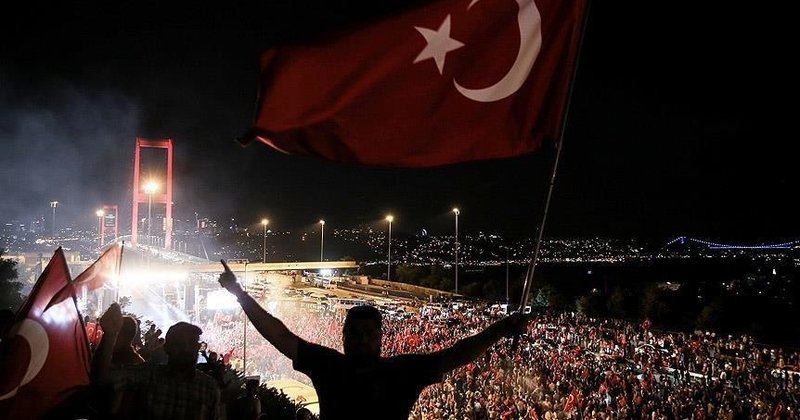 DENEME
15 TEMMUZ DARBE GÜNÜ

   15 Temmuz darbe gününde birçok insanımız canları pahasına  vatanı kurtarmak için şehit oldu.
‘’Onlar, Vatan sevgisi nedir?’’ sorusunu sonuna kadar tüm detaylarıyla 15 Temmuz’da cevapladılar.Bizim kahraman şehitlerimiz bu vatanı bize emanet  olarak bıraktılar . Onların bu çabalarını boşa çıkarmamalıyız. Bizim aziz insanlarımız bize bu vatanı kurtararak güzel bir şekilde bıraktılar ,bizim de bu vatanı aynı şekilde gelecek nesillere bırakmak boynumuzun borcu diyebiliriz.
15 Temmuz’da
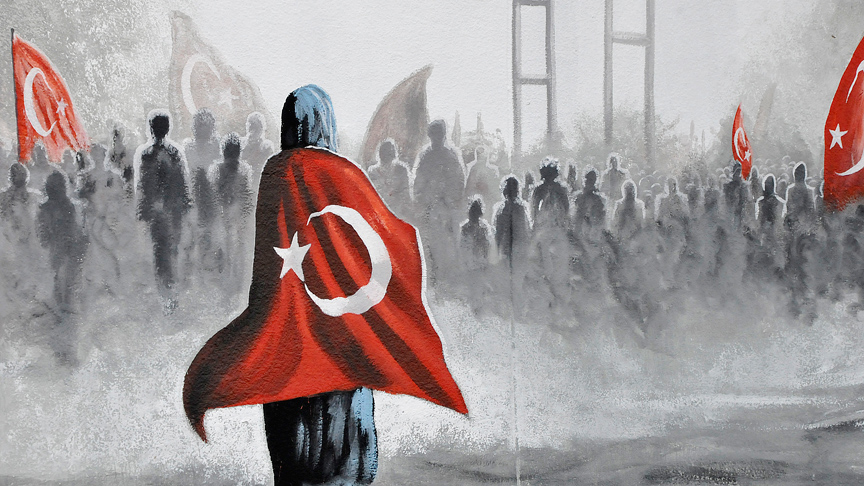 Cesur yürekli koruyucularımız, 
Onlar bizim kahramanlarımız.
Canlarını bile feda ettiler,
15 Temmuz’da insanlarımız .

Onlar artık ölümsüz oldular.
Vatan için şehit oldular.
Merak etmeyin başardılar,
15 Temmuz’da insanlarımız.
                      YAŞAR EFE AYDIN
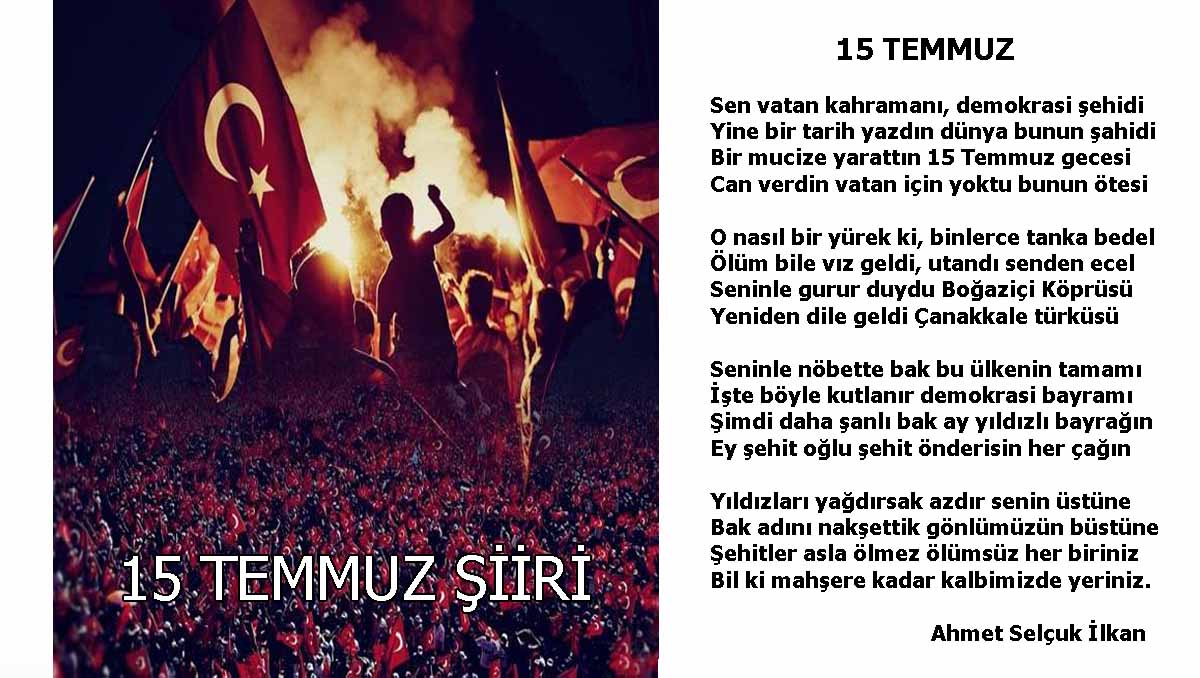 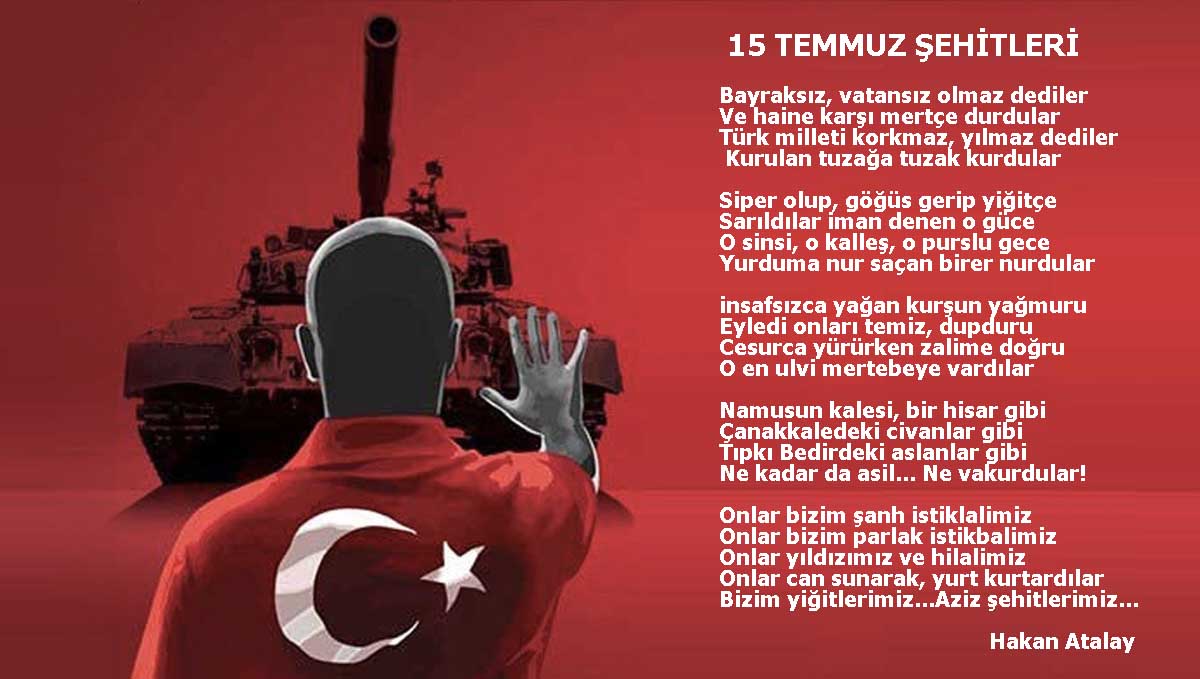 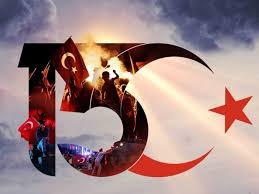 ÖMER HALİSDEMİR KİMDİR?
	15 Temmuz’da kahramanca bir mücadele veren Ömer Halisdemir rütbesi astsubaydı. Şehit Astsubay Ömer Halisdemir canı pahasına, darbe girişimine kalkışan Tuğgeneral Semih Terzi’yi öldürecek kurşunu ateşlemiş ve gecenin seyrini tamamen değiştirmişti. Kahraman şehit Ömer Halisdemir nereli olduğu da merak ediliyor. Halisdemir, 1974 yılında Niğde’nin Bor ilçesinde doğdu. Yedi çocuklu bir ailenin evladı olan Halisdemir’in Hatice Halisdemir ile evlendikten sonra Doğan Ertuğrul ve Elifnur adında iki çocuğu dünyaya geldi.
	1999 senesinde Piyade Astsubay olarak Türk Silahlı Kuvvetleri’ne katılan Halisdemir, Türkiye sınırları içinde ve dışında çeşitli görevler yaptı. 15 Temmuz’da darbe girişiminin yaşandığı gece ise ortaya koyduğu kahramanca mücadele ile unutulmayacak şehitlerimiz arasına girdi.
BULMACA
1.Bir arada olma, birleşme, bütün oluşturma durumu, bütünlük.
2. Kutsal bir ülkü ve inanç, özellikle yurt için savaşırken ölen kimse.
3. Bir ülke ve ulusun, onun tüzelkişiliği olan devletin yasama, yürütme, yargılama vb. yetkilerinin tümü.
4. Siyasal denetimin doğrudan doğruya halkın ya da düzenli aralıklarla halkın özgürce seçtiği temsilcilerin elinde bulunduğu, toplumsal ve ekonomik durumu ne olursa olsun tüm yurttaşların eşit sayıldığı yönetim biçimi.
5. Ulus
6.Yaz mevsiminin bir ayı
7.  Bir ülkede baskı kurarak, zor kullanarak veya demokratik yollardan yararlanarak hükûmeti istifa ettirme veya rejimi değiştirecek biçimde yönetimi devirme işi.
8. Yurt
9. Savaştan sağ olarak dönen kimse
10. tarihöncesinin tanrıları, tanrıçaları, yarı tanrıları ve yiğitleriyle ilgili olağanüstü olayları öyküleyici bir yöntemle ve koşuk olarak anlatan en eski bir yazınsal tür.
Bulmaca cevap anahtarı